AI TALK: использование платформ ИИ для моделирования тематических разговорных ситуаций на уроках английского языка
Двуреченская Е.С
Учитель английского языка
ГБОУ СОШ №1 «ОЦ» с.Борское
2024г
Почему в классе тишина?
2
Причины
1. Недостаток уверенности в своих знаниях
2. Ограниченный словарный запас
3.Неумение воспользоваться наглядным материалом
4. Отсутствие заинтересованности в обсуждении
5. Неумение вывести лексику в речь
3
ЦЕЛЬ:
Формирование коммуникативной компетенции учащихся, их способности эффективно и адекватно выражать свои мысли и чувства в реальных ситуациях общения на английском языке
4
ЗАДАЧИ:
Мотивировать учащихся к разговорной практике на уроке
1
Пополнить активный словарный запас учащихся
2
3
Создать ситуации говорения на уроках
Моделировать тематические разговорные ситуации, используя платформы ИИ, для повышения интереса обучающихся к говорению
4
5
6
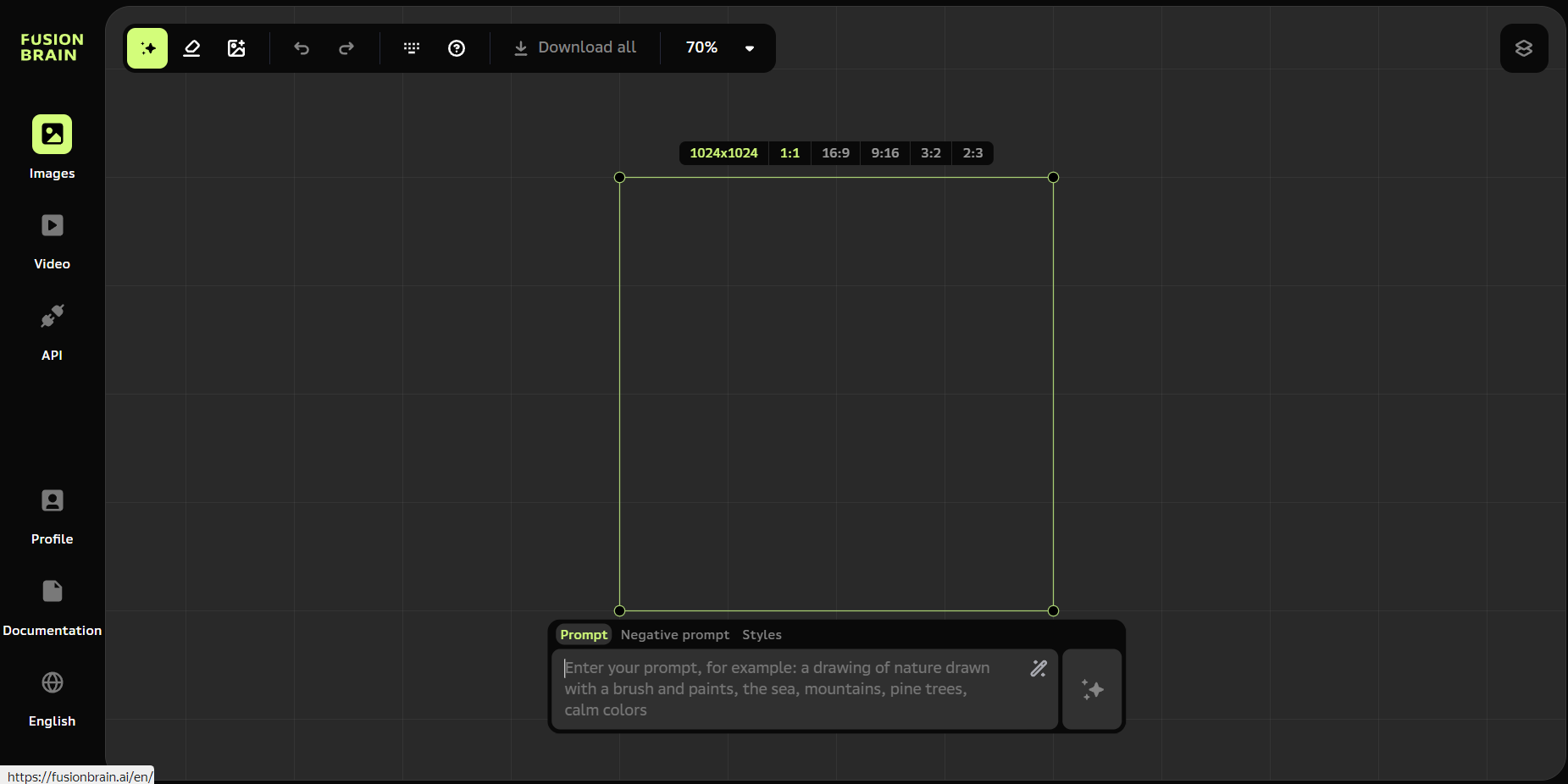 РЕЗУЛЬТАТ
AI TALK: использование платформ ИИ для моделирования тематических разговорный ситуаций на уроках английского языка
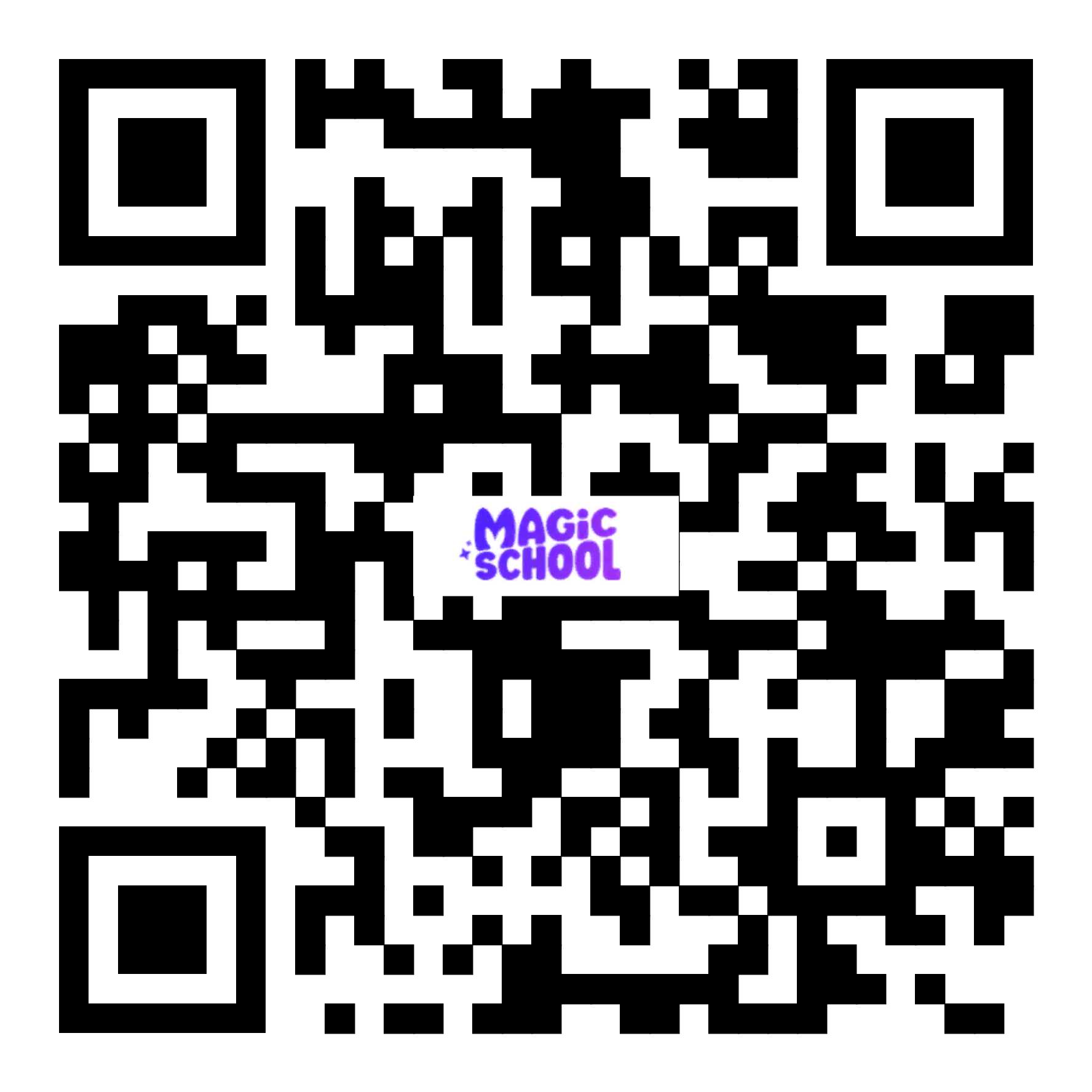 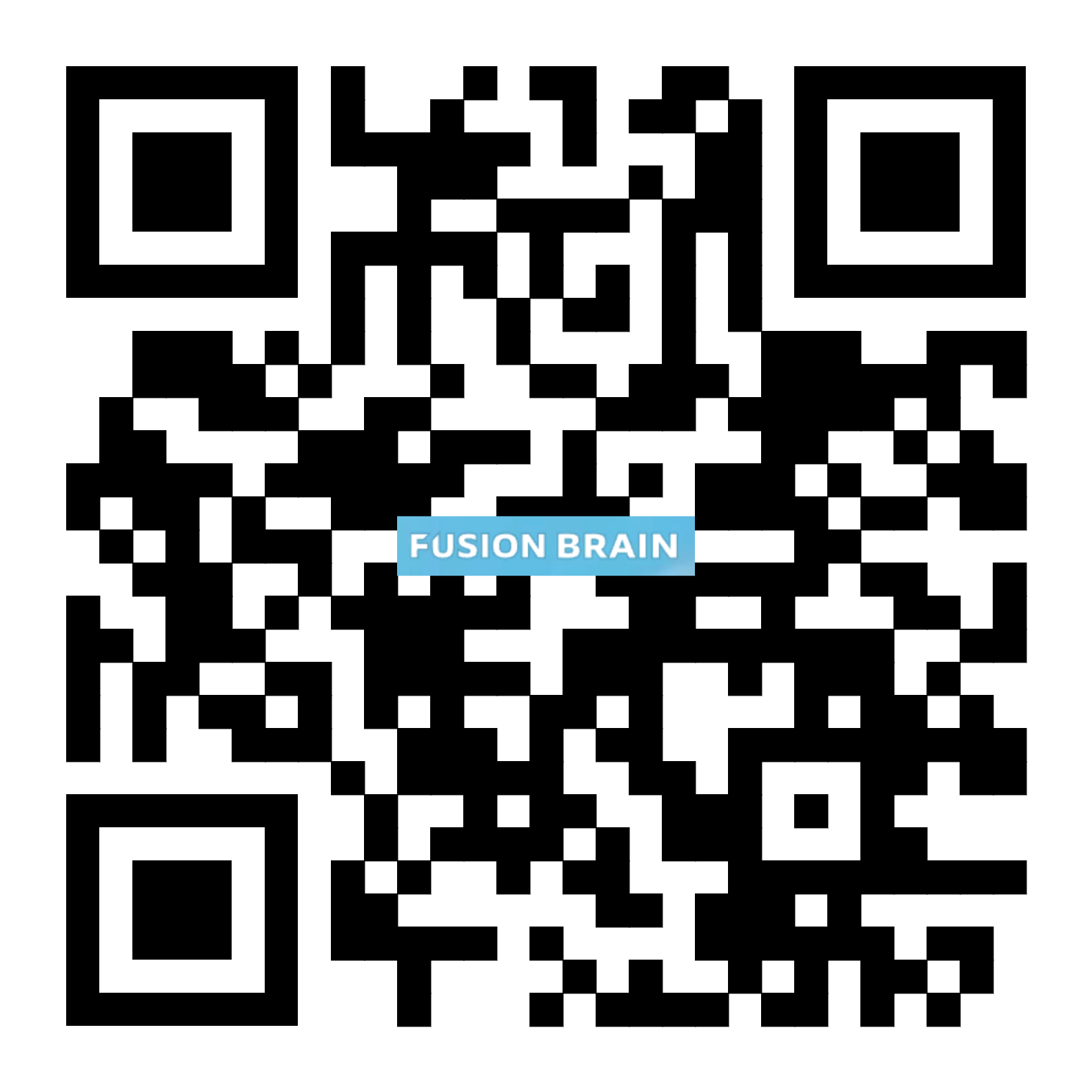 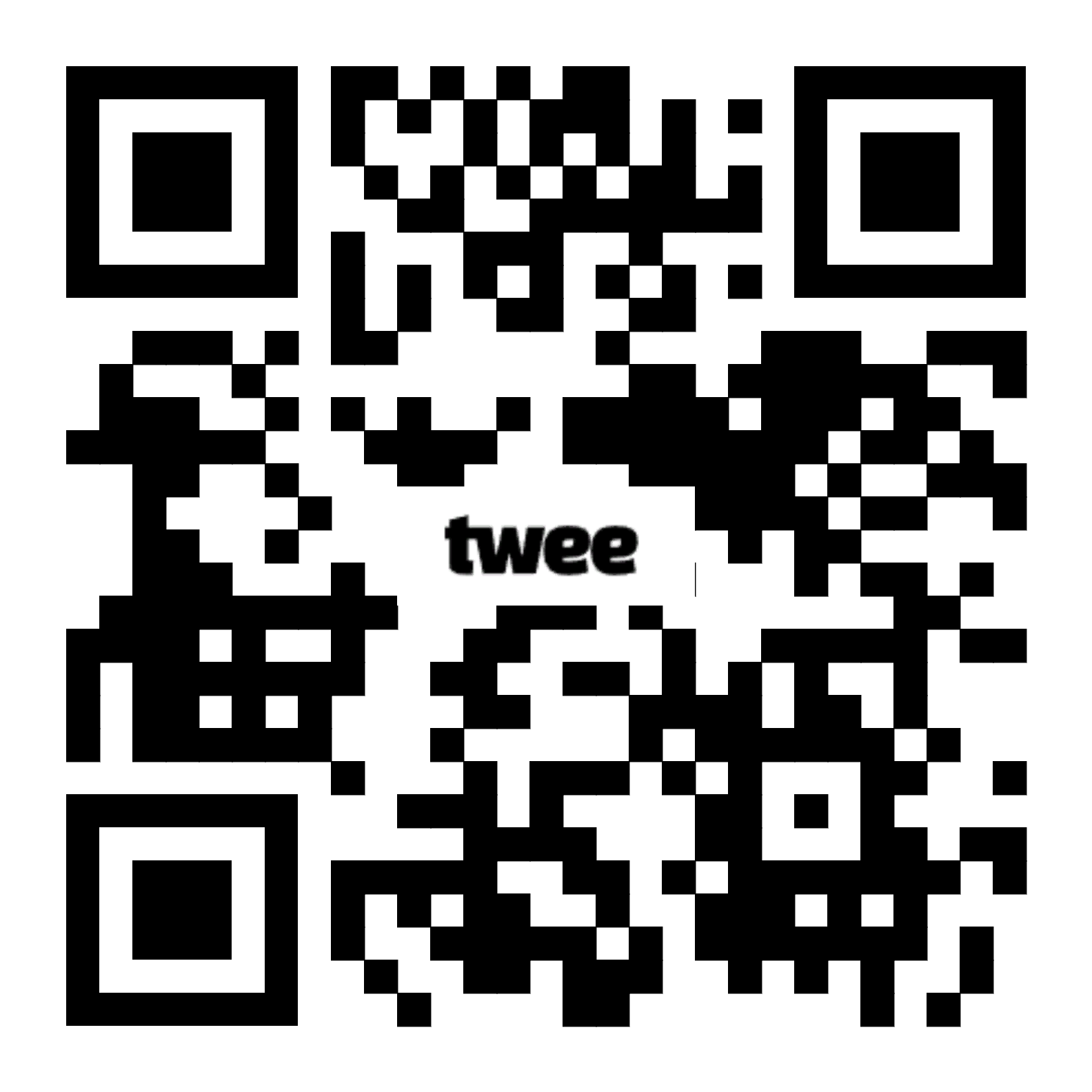 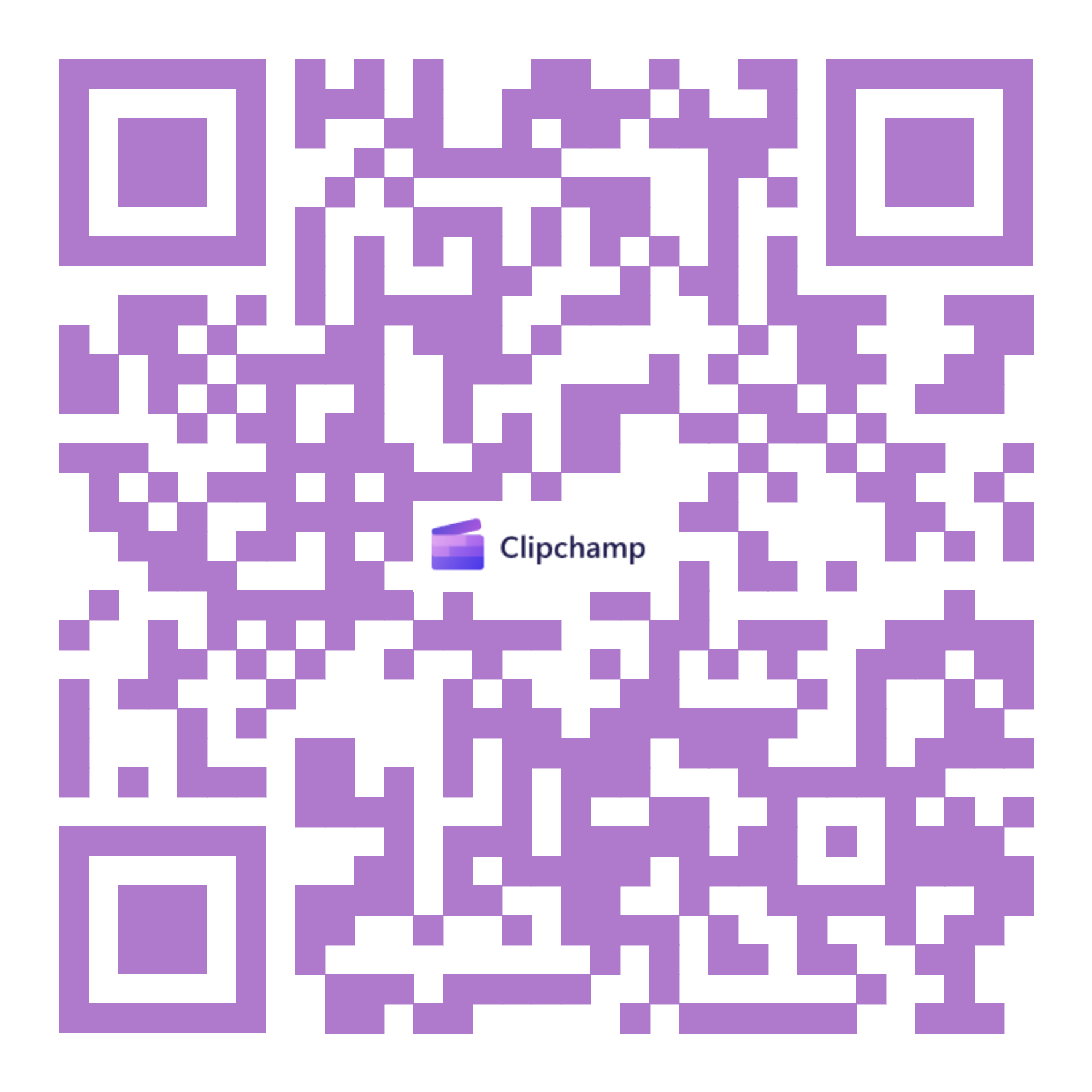 Двуреченская Е.С
Учитель английского языка
ГБОУ СОШ №1 «ОЦ» с.Борское
2024г